Photo Album
by Cynthia Anderson
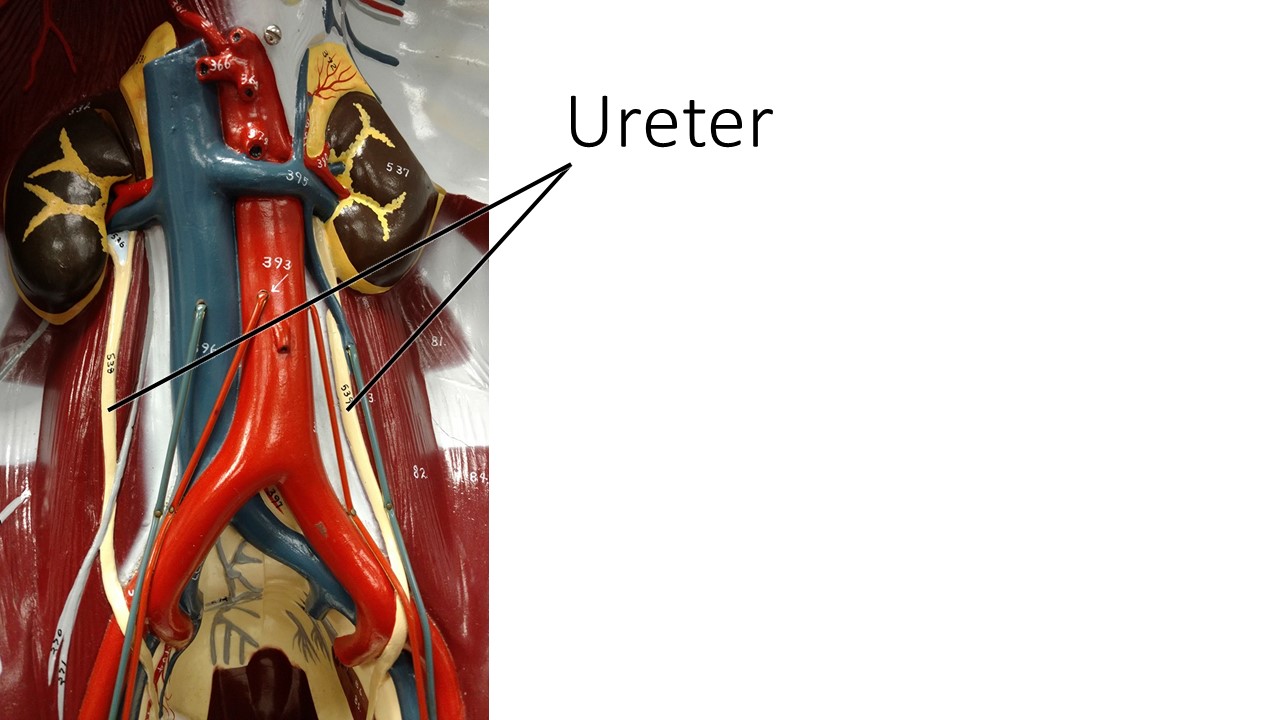 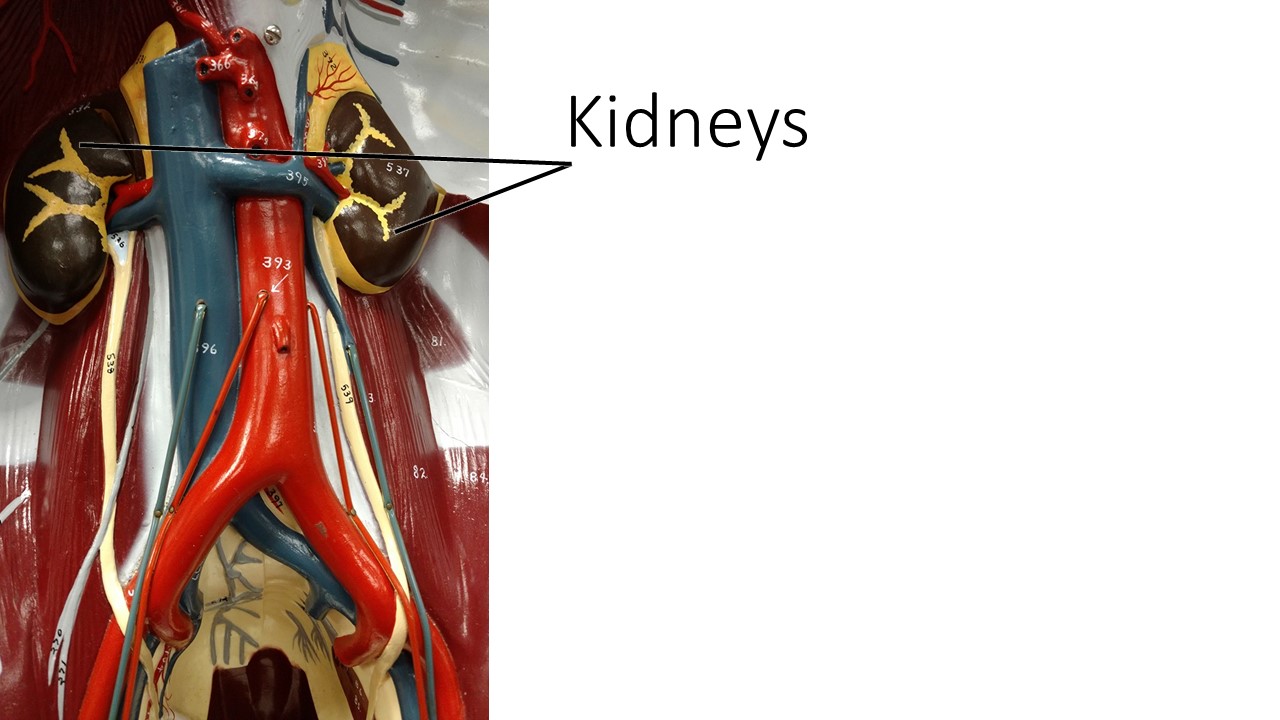 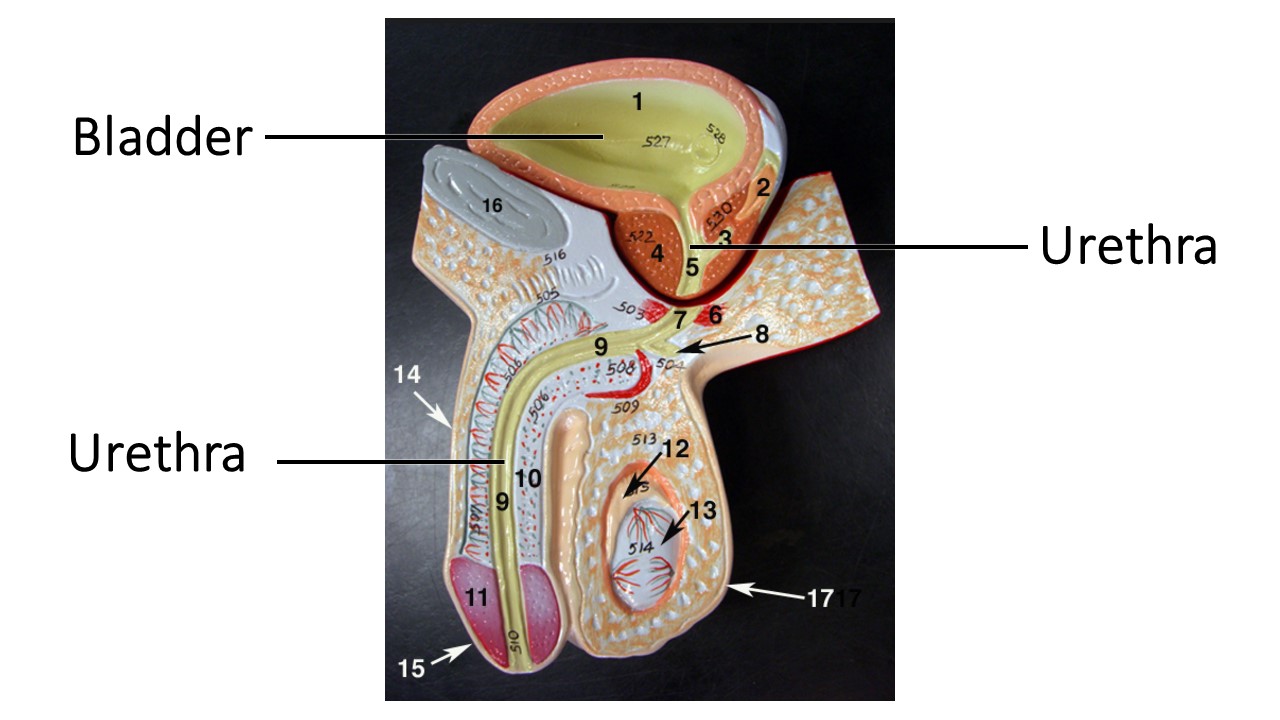 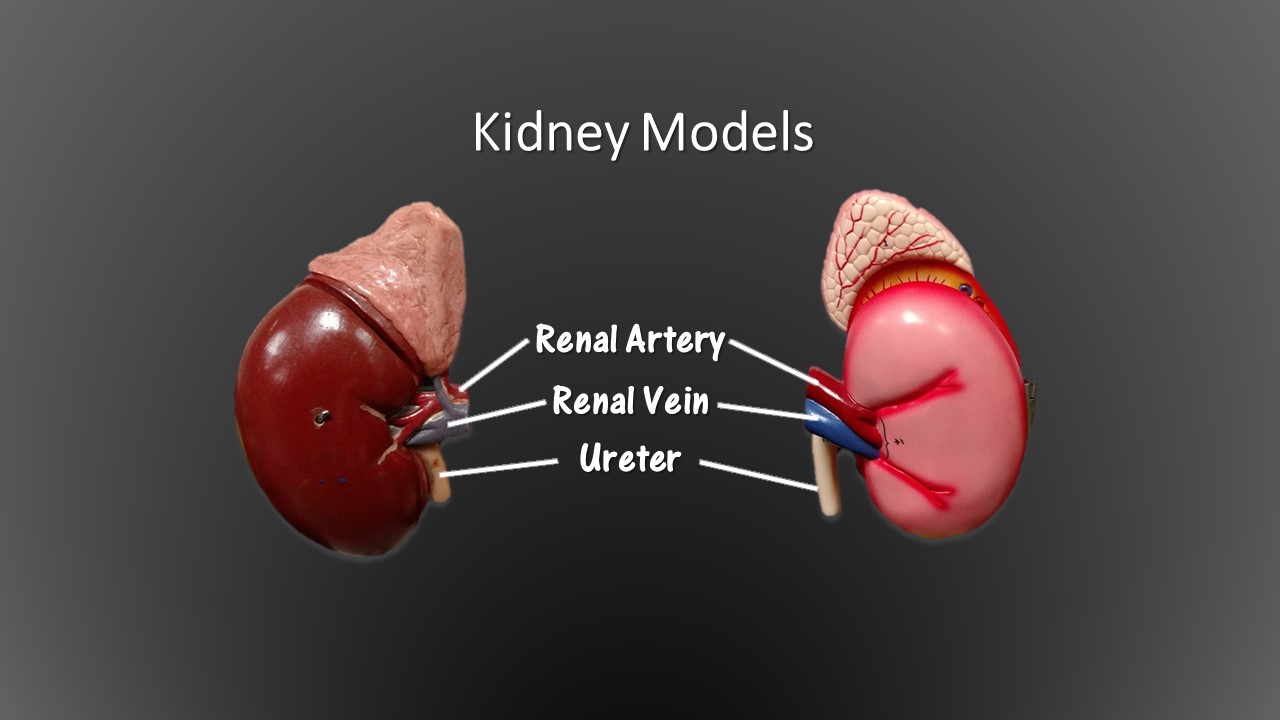 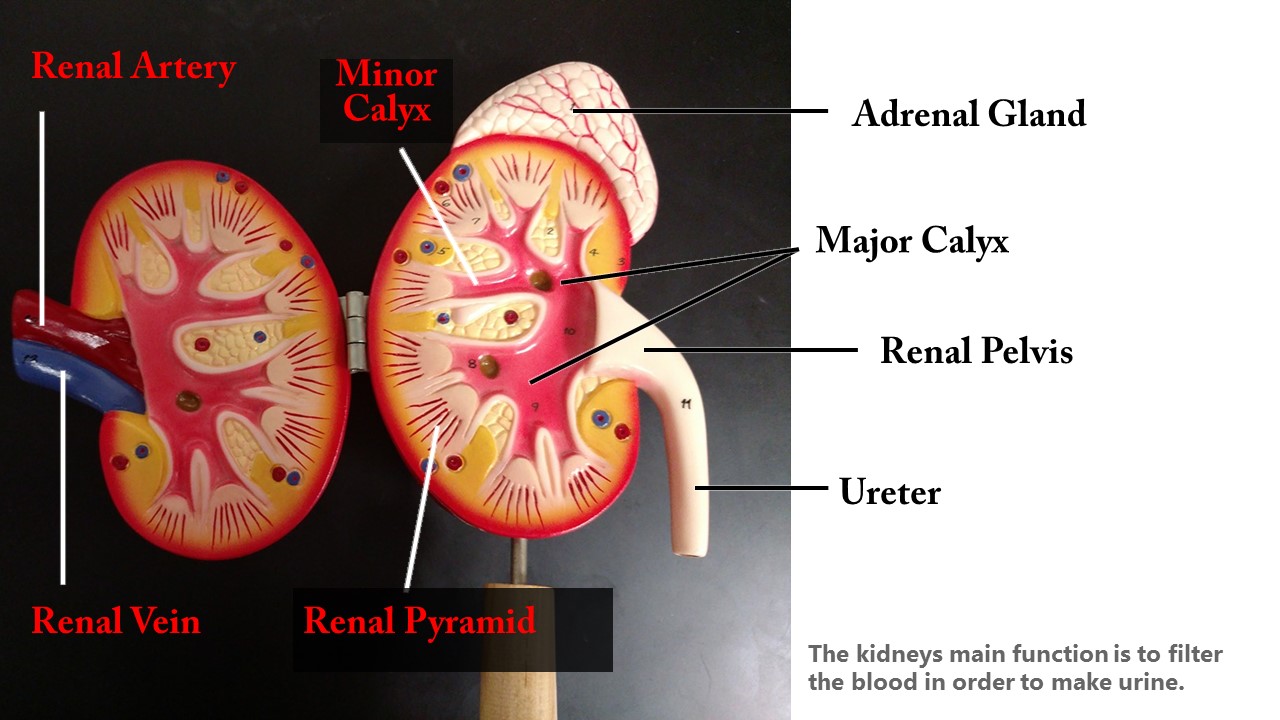 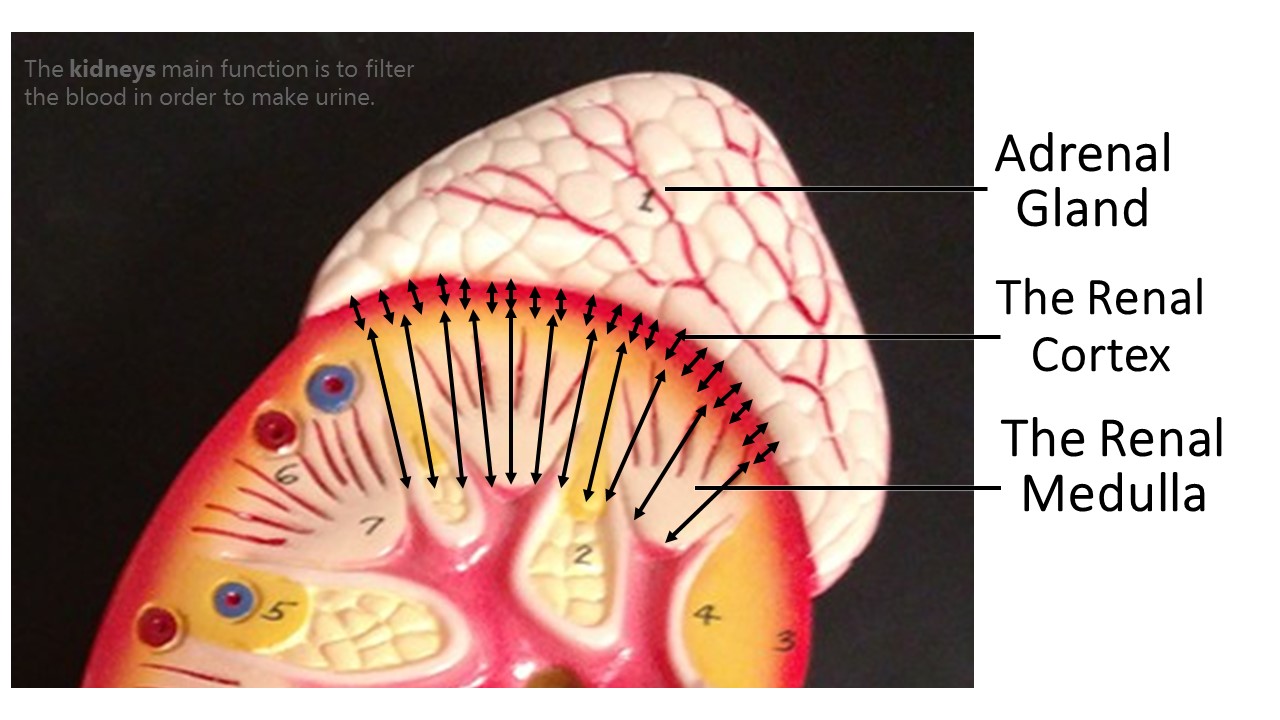 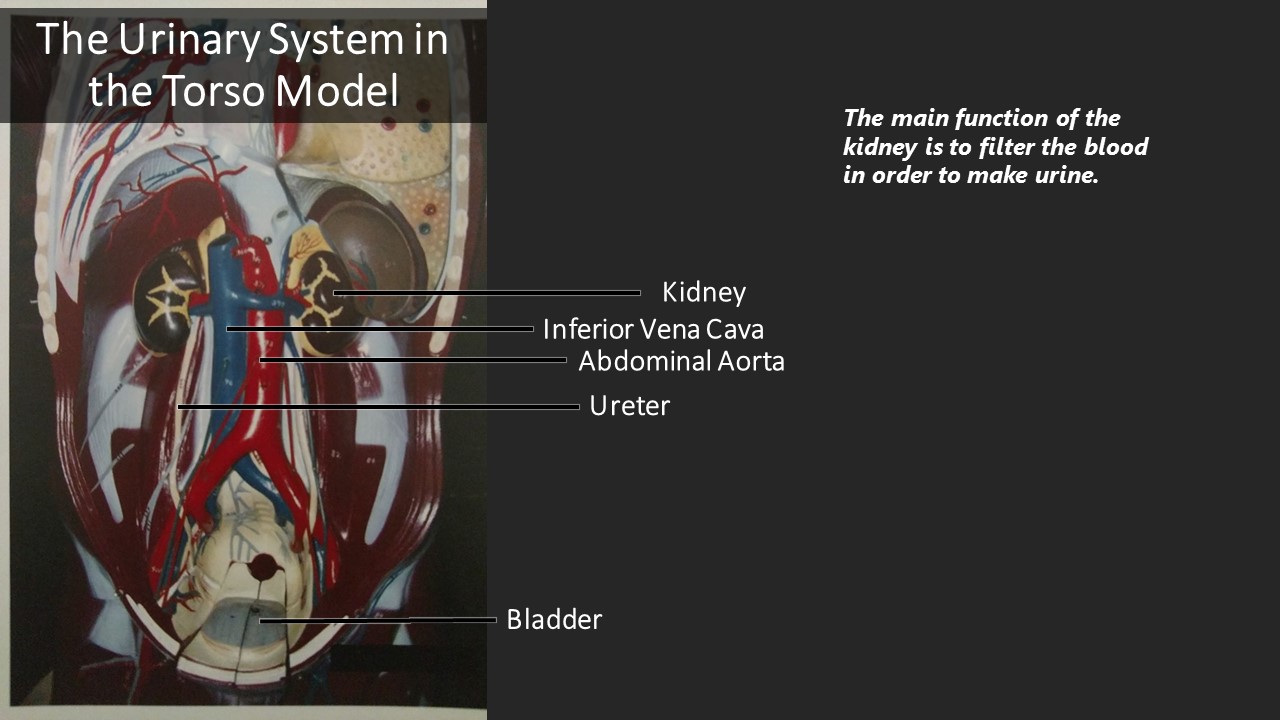